Prerequisites for scientific writing
Prof. Hussain Gadelkarim Ahmed
Why is Scientific Writing so Important?
General say:
-Keeping records of Scientific experiments
Publishing scientific papers:
Knowledge exchange 
– Science progress 
Scientists exploration
Institution Ranking
Why manuscript is rejected
Manuscript is rejected if it is:
Confirmatory ( Not Novel)
Considered an unimportant question
Poor experimental deign
-Inadequate controls
-Hypothesis not properly tested
Submitted for inappropriate journal
Poorly written
More serious concerns
Serious concerns
Data manipulation, falsification
Plagiarism
Unrevealed conflict of interest
Animal use concerns
Human subjects' concerns
Duplicate manuscripts (data published by you or your colleagues)
Duplicated data or redundant
Data in a conference abstract? No
The same data in a different journal? Yes
Data on a website? May be
Are you ready to write your manuscript?
Have you made a significant advance?
Is the hypothesis clear, and did your experiments adequately test the hypothesis?
Are your controls adequate and sufficient?
Criteria for authorship
International Committee of Medical Journal Editors (ICMJE): Set:
Authorship requires substantial contribution to: 
The conception/ design or analysis/ interpretation of the data
The drafting of the manuscript or critical revision for important intellectual contents
Supervision/consultation and final approval of the version to be published
Acquisition of funding or data collection do not constitute criteria for authorship
Authorship
In general, the first (lead) author planned, conducted and wrote the first drafts of the manuscript.
The last (senior) author is often the supervisor in whose laboratory, the work was done.
Other authors are listed by order of role played.
Starred first (or last) author denotes equal role.
Choosing the Journal
Aim high, but be prepared for rejection
The quality and reputation of a journal count, but existing metrics (Impact Factor, Eigenfactor, H-Score, indexing metrics, etc) are very inconsistent.
Check median times from submission to publication
If uncertain ask the editor (pre-submission query).
You waste time if you submit to wrong journal
Is your data ready for analysis?
Data should be in SPSS program
The research should have the minimum knowledge of the program to 
Manipulate his variables
Interpret the analyzed statistical differences
Thank you
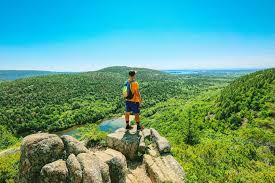